Incidental findings in screening for LFS
Dr Madeleine Adams
Consultant Paediatric Oncologist
All Wales Paediatric Cancer Predisposition Service
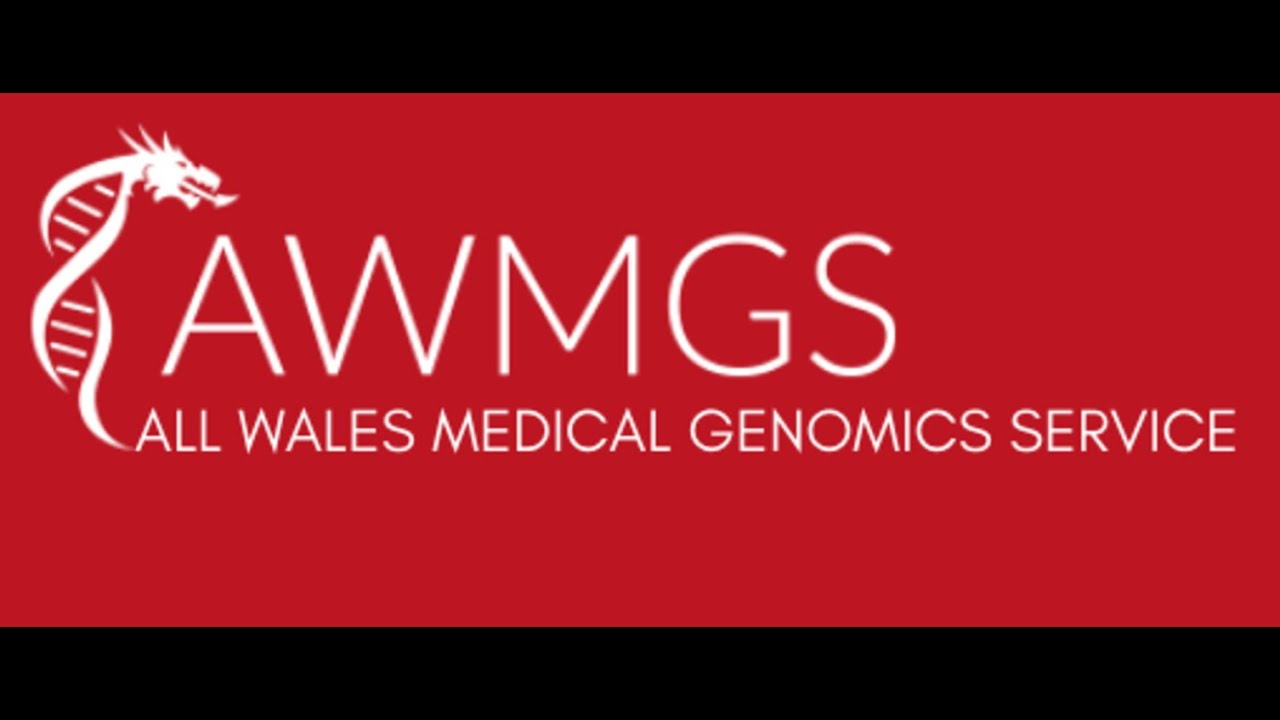 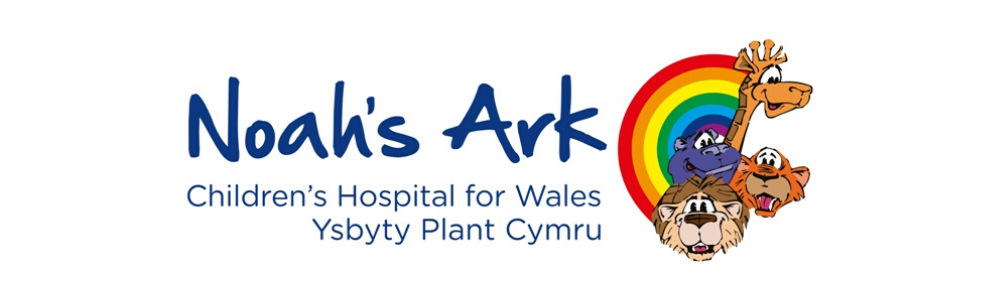 Surveillance for LFS (children)
Ultrasound scan of abdomen and pelvis – every 3-4 months

Whole body and brain MRI – annual
Incidental findings
Definition: 	An abnormality found on a scan that is unrelated to 			the reason for the imaging being done
			Can be harmful or benign
			Often need further investigation or treatment
			Can cause a lot of worry 

Screening for LFS still quite new as routine practice

Rate of incidental findings unknown
Our experience
All Wales Paediatric Cancer predisposition service – started 2019
11 patients with LFS undergoing surveillance

15 whole body MRI
1-3 scans/patient
8 scans had incidental findings (11 findings in total) = 53%

22 MRI brain
1-4 scans/patient
2 scans had incidental findings = 9%

Only 1/49 ultrasound scans had an incidental finding
No cancers detected on screening yet
What does this mean for patients?
11 year old girl
LFS diagnosis made after mother was diagnosed with young onset cancer
Started surveillance in 2021
First whole body MRI – two abnormalities
3cm ovarian cyst
Abnormal bone in right humerus
Called to clinic and underwent an ultrasound scan 6 weeks later – cyst had resolved
X-ray humerus showed benign fibrous cortical defect
Next whole body scan (1 year later)
Abnormality within left breast 
Referred to breast clinic (seen 3 weeks later) – ultrasound showed benign fatty tissue
Next whole body scan (2023) – normal

“I am so relieved this year that my scan is okay because it is really hard waiting for all the extra tests” – child
“This is the first normal scan she has had – we are so relieved as we were expecting you to find something. Although we are happy having the scans it is stressful when things are found” - Parent
Case 2 – 15 year old girl
Diagnosed in 2021 with osteosarcoma of femur
Known LFS in family but not previously tested
Seen in genetics clinic and LFS confirmed
Entered screening after osteosarcoma treatment finished

First whole body scan
Abnormality in right breast
Possible blood clot in neck vein
Benign enlarged follicle in ovary

Referred to breast clinic – under follow up but no abnormality seen (seen every 6 months)
No blood clot on doppler

“ We are used to this now – finding things on scan that turn out to be okay. I have told my brother it will probably happen to him as well”
Other findings
Brain
Benign cyst
Chiari malformation (benign developmental variant)

Musculoskeletal
Benign bone growth (osteophyte) in spinal bones of neck
Benign bone cyst

Abdomen and pelvis
Benign epididymal cyst
2 ovarian cysts
Kidney cysts

Other
Breast abnormality
Small lung nodule
Enlarged lymph node
8/11 findings on whole body scan needed further investigation
Two patients had an X-ray
One had a low dose limited CT
Two patients were referred to other teams (breast)

Most abnormalities were detected on first whole body scan
What we have learnt
High chance of incidental finding especially on whole body scans
Can cause a lot of anxiety
Most patients still say they would rather have scans
Need to counsel patients and families of incidental findings and risk of further investigation and follow up – information sheets given 
When investigating – avoid radiation where possible
What is known already: whole population
325 children and 148 adults whole body MRI under musculoskeletal service
26.7% children and 35.8% adults incidental findings – mostly in limbs
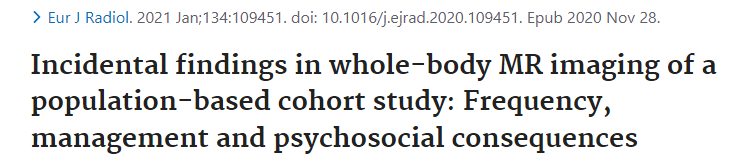 Adult study of 400 healthy participants
22% incidental findings – usually in abdomen
What is known already in LFS
Meta-analysis of WB-MRI screening for adults with LFS
578 patients
Detection of localised cancer = 7%
False positive rate = 42%
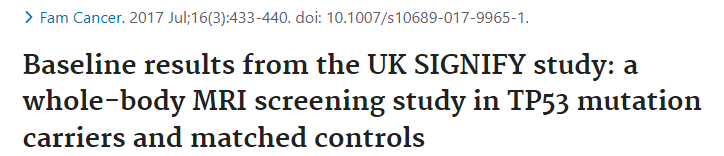 Study of WB MRI in 44 people with LFS vs. matched controls
4 cancers found in LFS group, none in controls
15 incidental findings in LFS group, 7 in controls
No adverse psychological effects in LFS group compared to controls
Things we don’t know yet
Do people with LFS have more benign abnormalities?
Are some of these abnormalities pre-malignant? 
How should radiology report incidental findings – is there variation amongst radiologists?

A larger study of this would be helpful to understand more